Darwin and natural selection
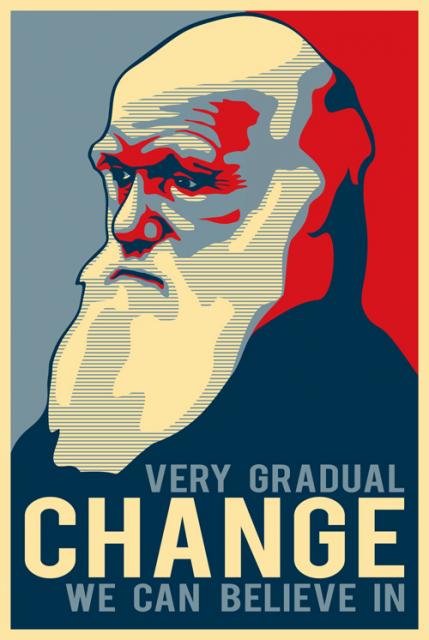 [Speaker Notes: Bell questions: What are acquired traits? Examples. What are inherited traits? Examples.]
Before Darwin…
Jean-Baptiste Lamarck
Inheritance of acquired traits
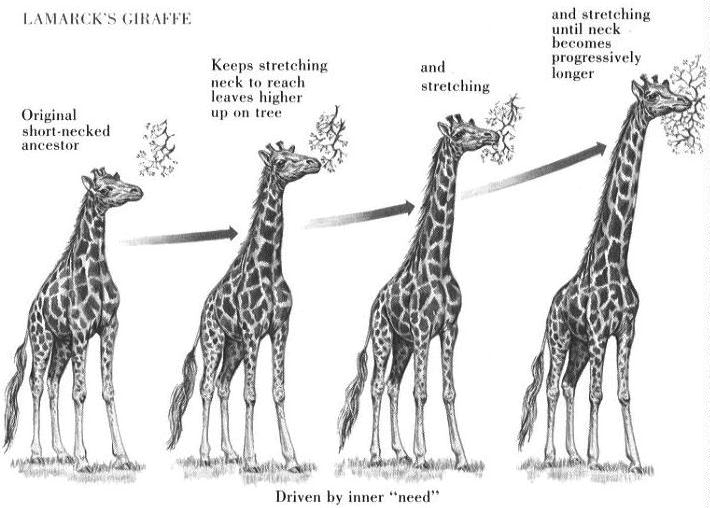 Charles darwin (1809 – 1882)
British naturalist
Proposed a method for how organisms develop adaptations that can lead to separate species
Natural Selection
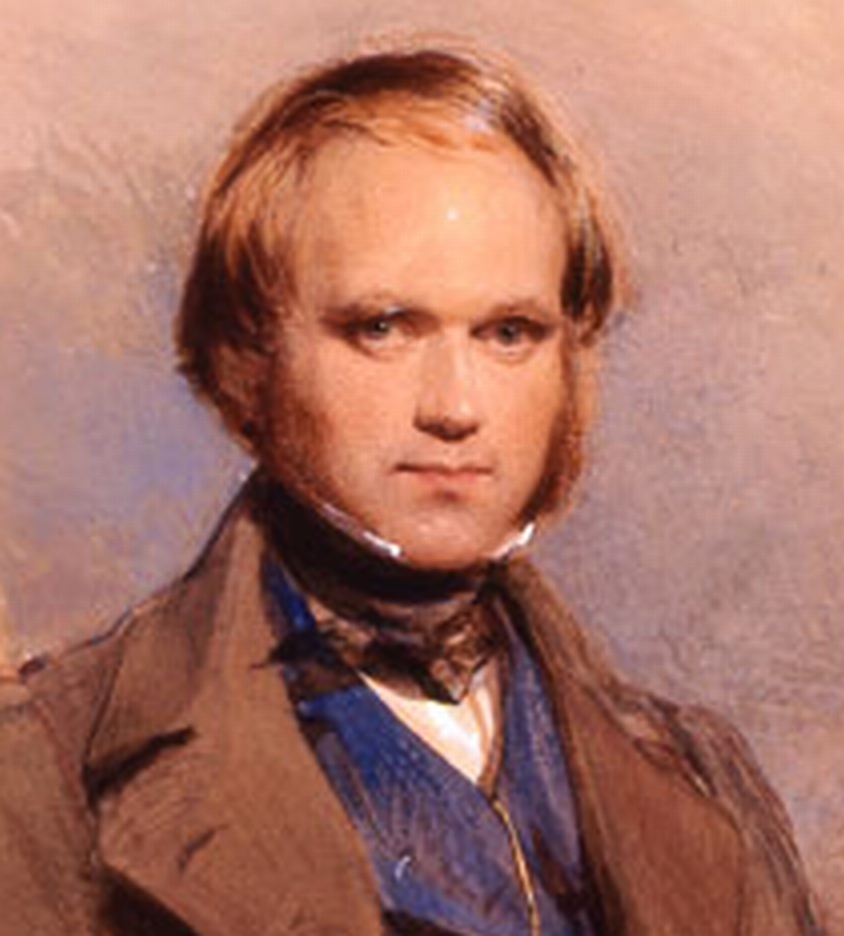 “Survival of the fittest!”
Voyage of the HMS Beagle (1831-1836)
Traveled around the world
 Capt. Robert Fitzroy
 Main mission to chart the South   American coastline
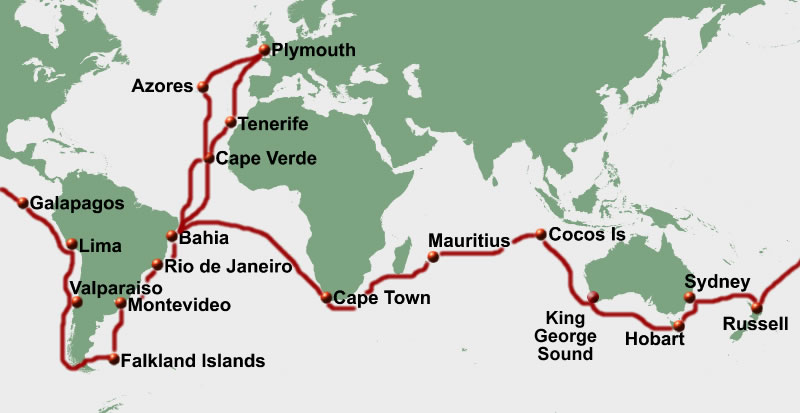 [Speaker Notes: Darwin- took a 5 year voyage around the world on the HMS Beagle at the age of 22
Over the course of the trip Darwin collected a variety of natural specimens, including birds, plants, and fossils.
Galapagos islands were of particular interest to him. Why?
Other naturalists believed that all species either came into being at the start of the world, or were created over the course of natural history.]
Voyage of the HMS Beagle (1831-1836)
Observed and recorded natural phenomena
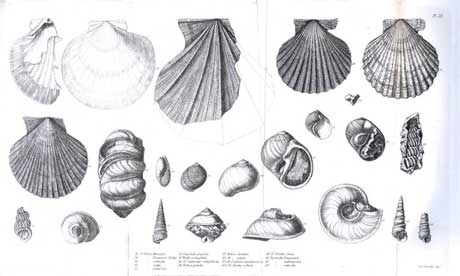 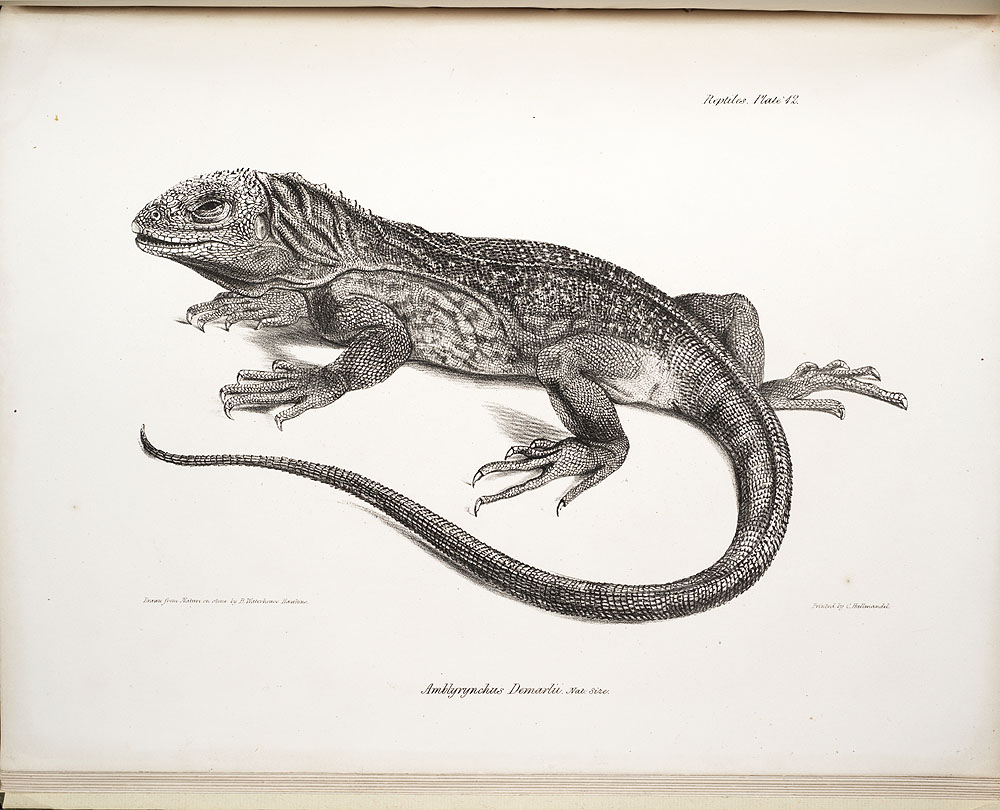 The galapagos islands
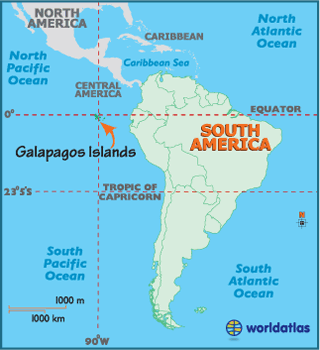 Recently formed volcanic islands
Most of the species on the Galapagos live nowhere else in the world
They look like species living on the mainland!
Giant tortoises
Is there a relationship between the environment and what an animal looks like?
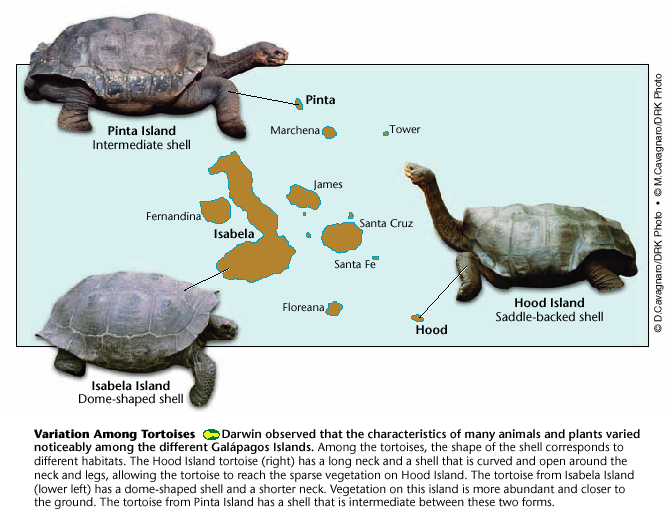 Beak shape & food type
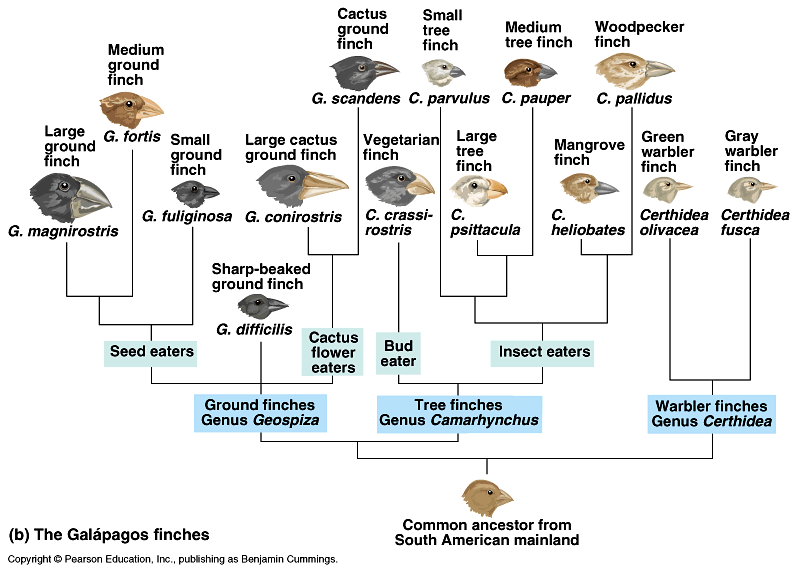 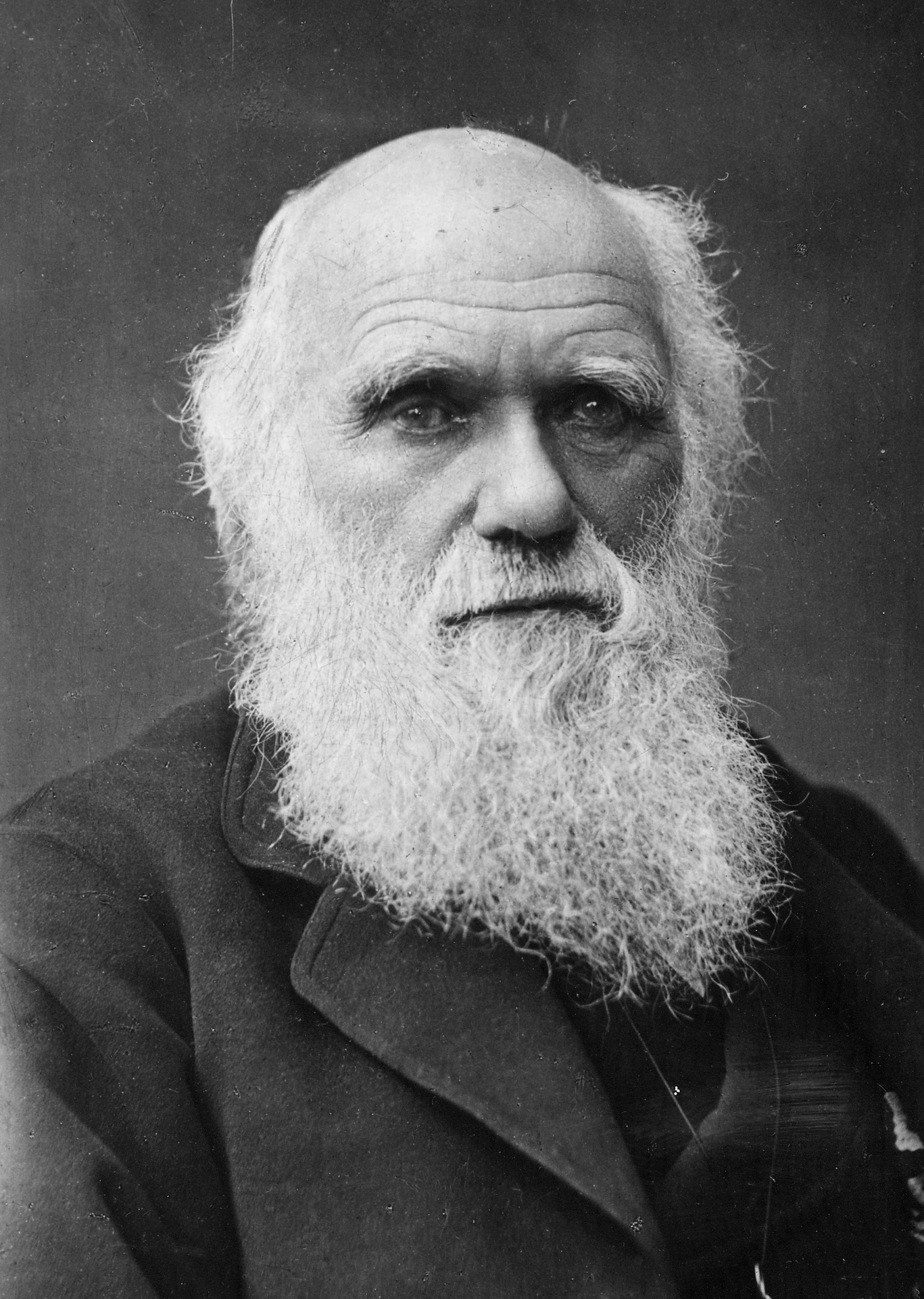 I concur!
Natural selection is based on…
Variation in the Population.
Survival of those suited to environment.
Some survive and reproduce while others don’t due to limited resources.
Natural selection predicts…
Individuals in each generation will differ slightly from members of each previous generation.

Over long periods of time, small differences accumulate to produce new species and eventually major transformations in the history of life.
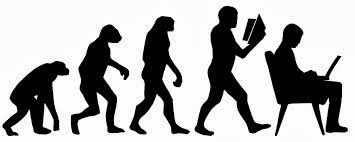 Speciation
the formation of new and distinct species in the course of evolution.

FOSSIL RECORDS
Used to study evolution

EMBRYOLOGY
the study of embryos and their development
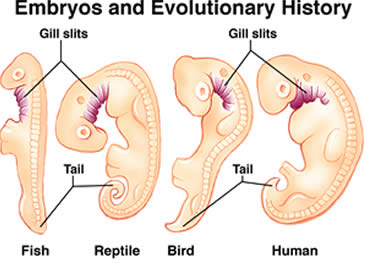 Divergent evolution
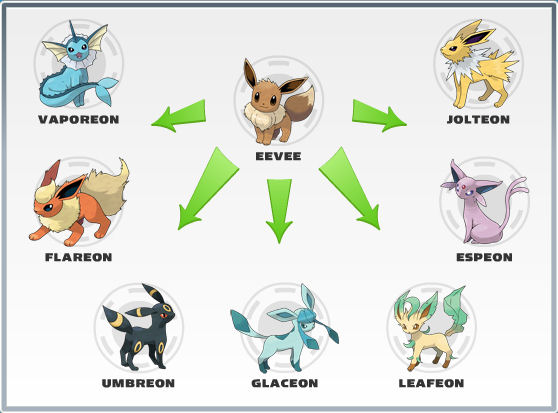 Divergent evolution
Similar organisms evolve from a common ancestor
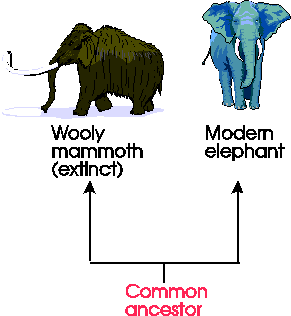 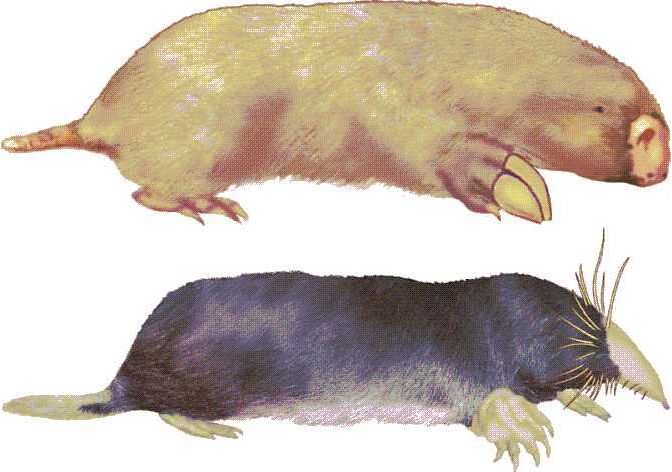 Did these two species evolve from a common ancestor?
Convergent evolution
Large front paws
Small eyes
Tapered nose
Large front paws
Small eyes
Tapered nose
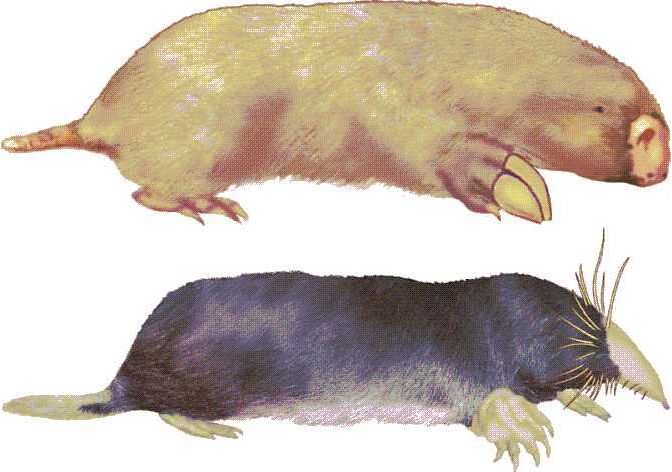 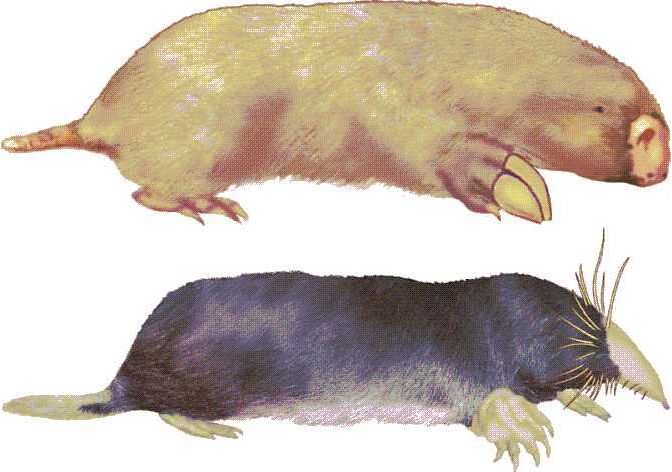 Different ancestor
Convergent evolution
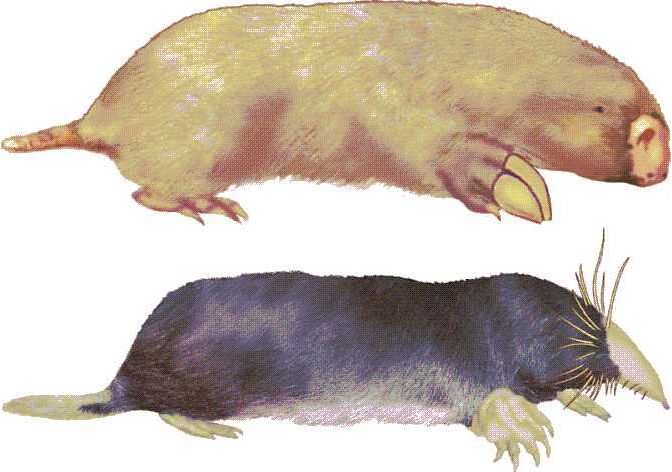 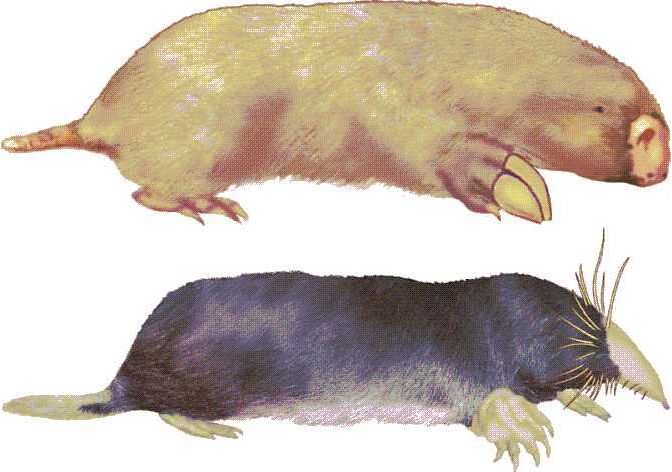 Organisms from different evolutionary lineages may evolve analogous adaptations to similar environments.
Types of Selection
Stabilizing selection
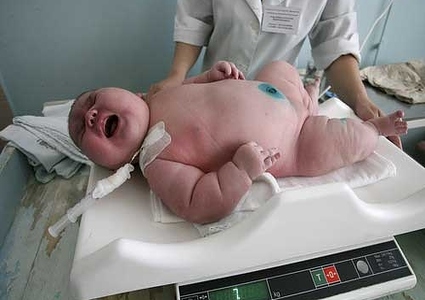 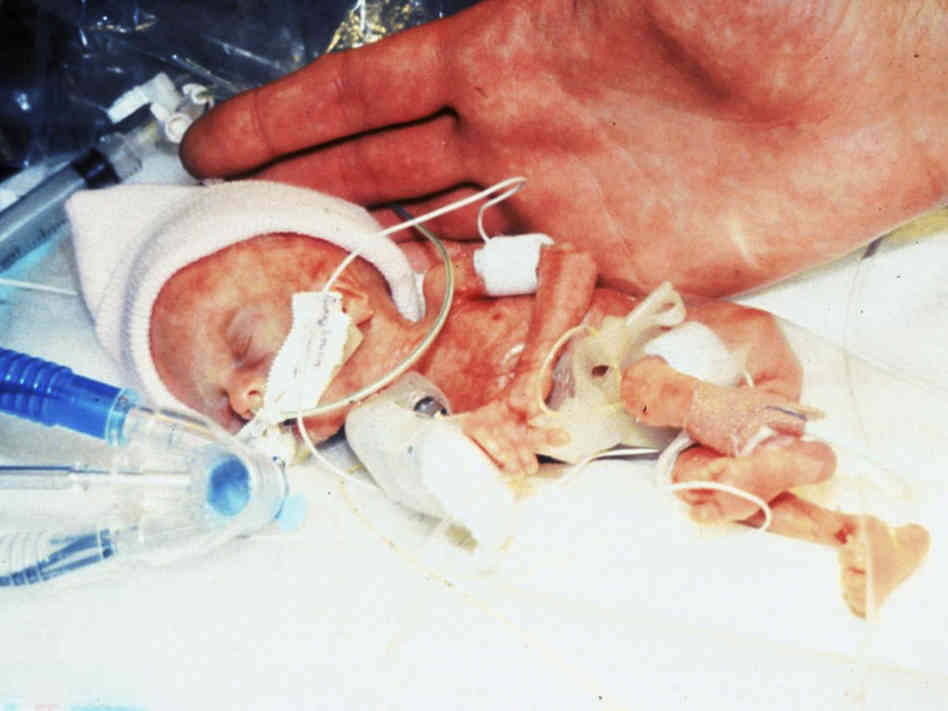 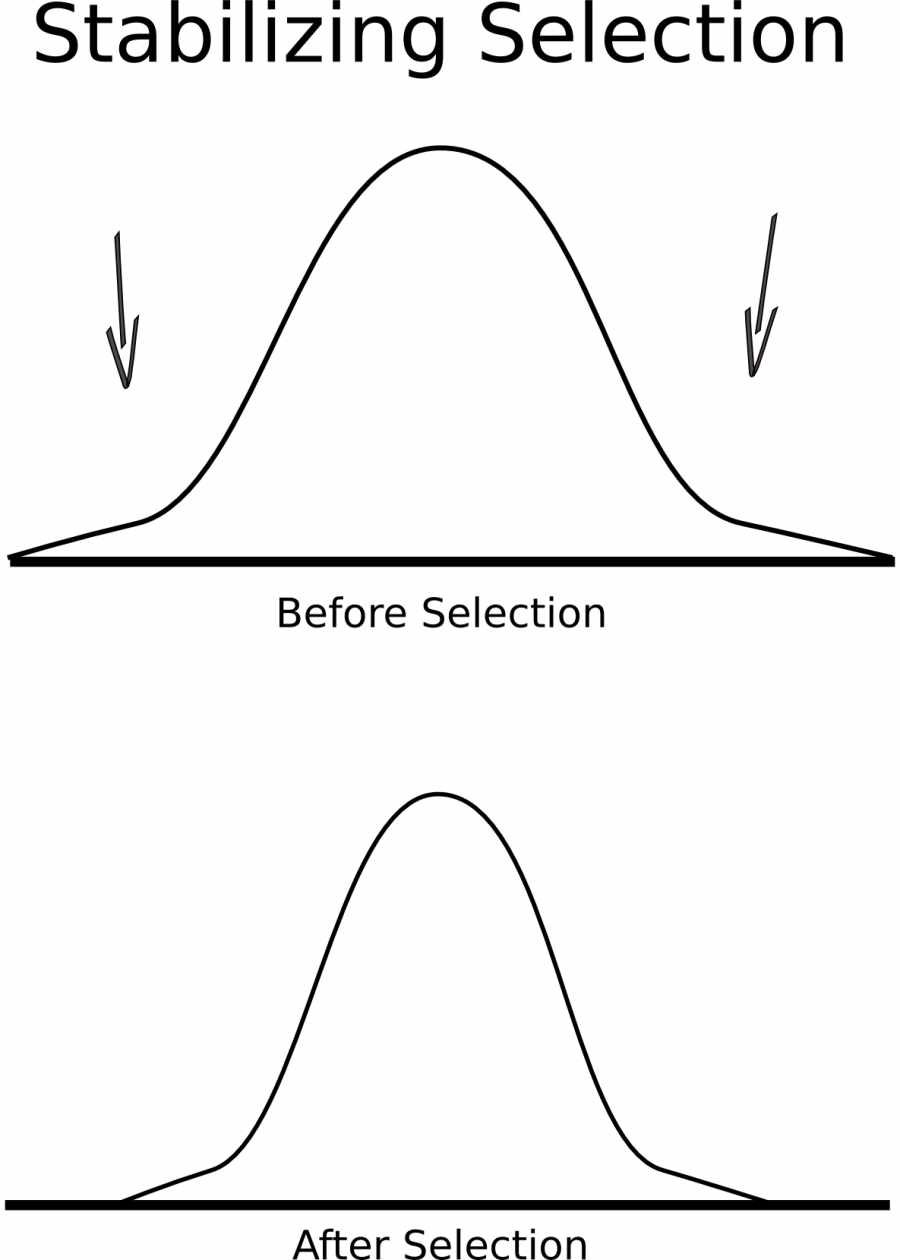 Stabilizing selection
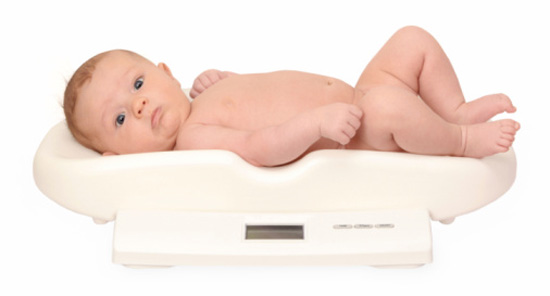 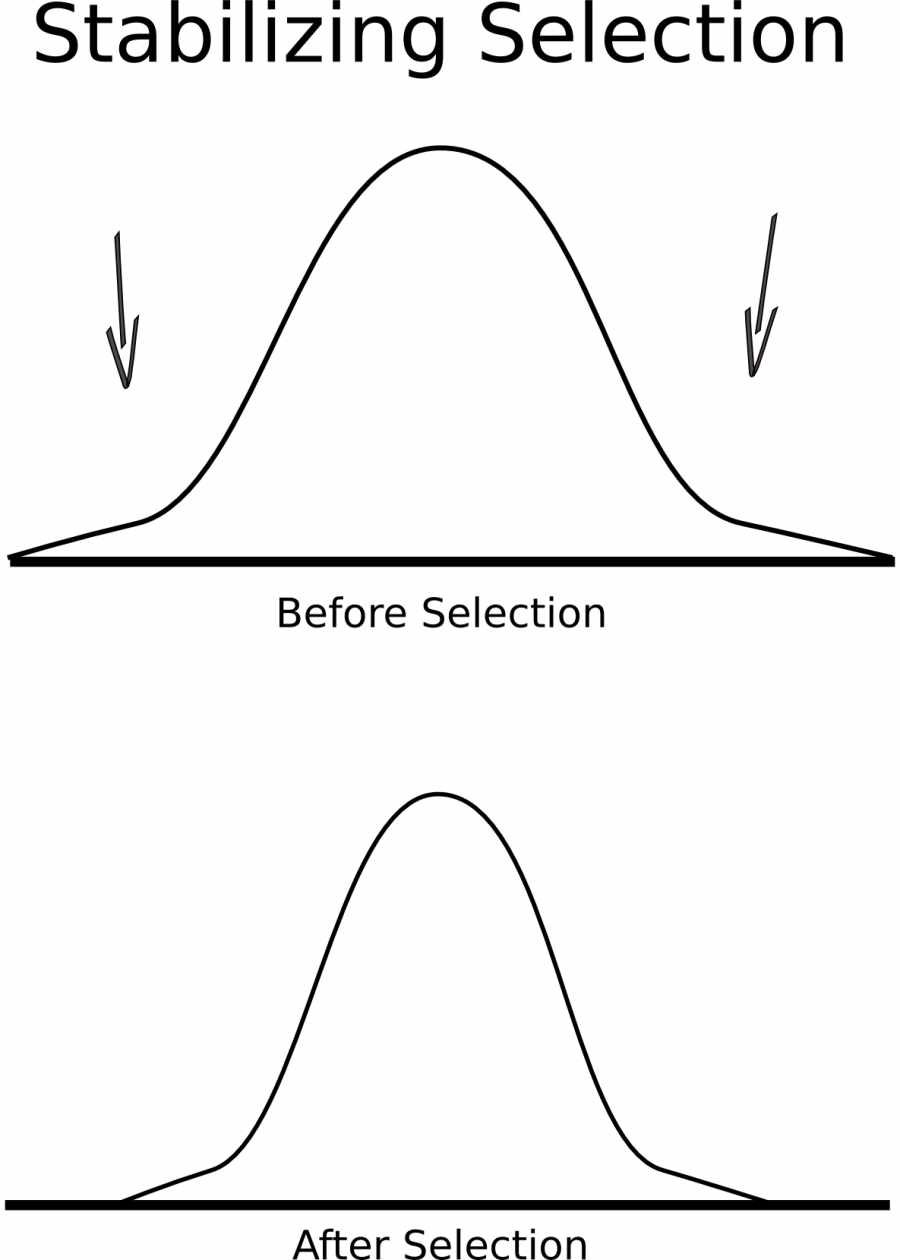 Directional selection
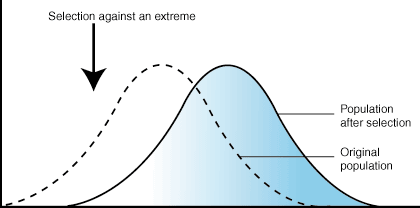 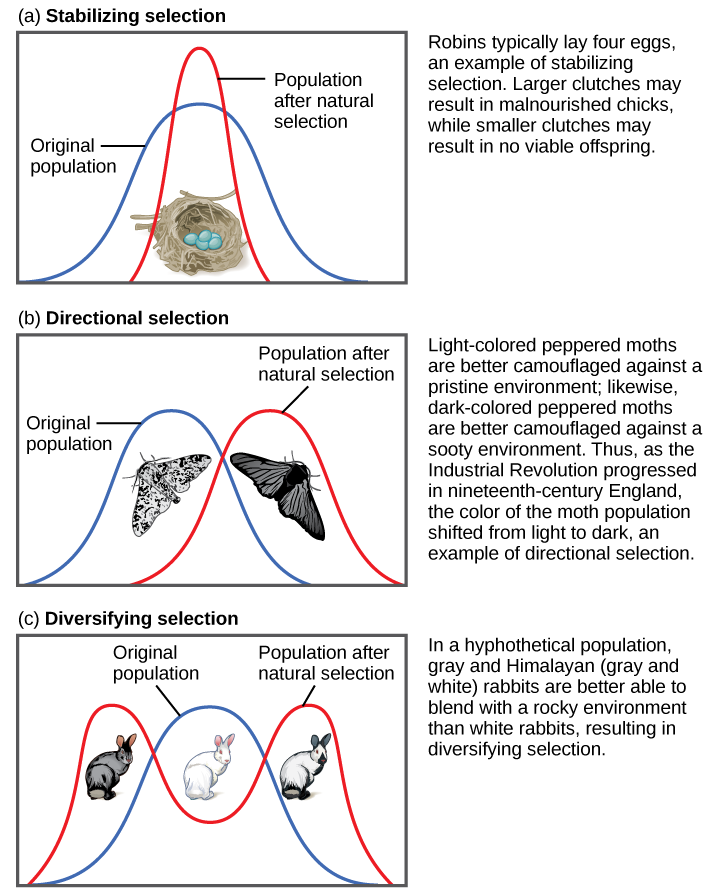 Disruptive selection
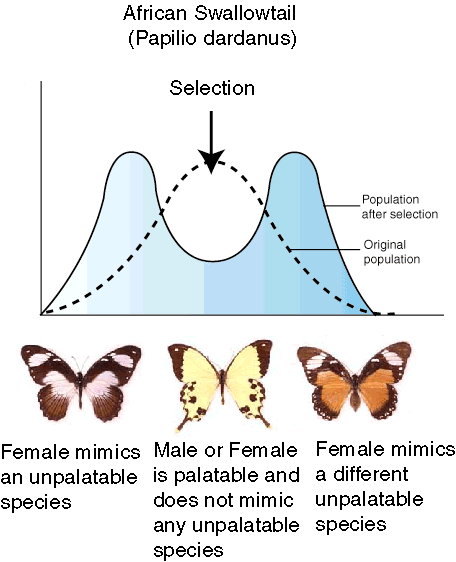 Disruptive selection
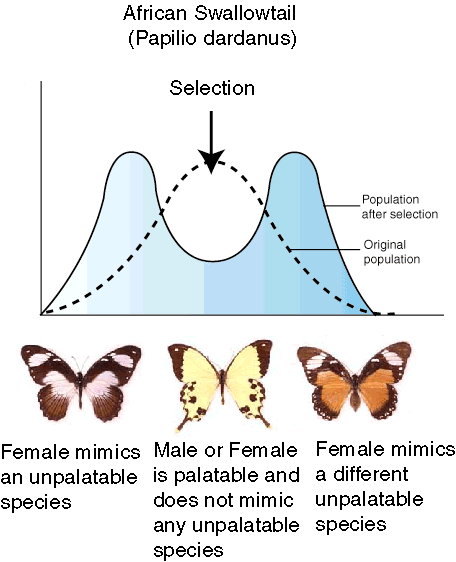 Extreme traits are favored

Population divided into two distinct groups
Sexual selection
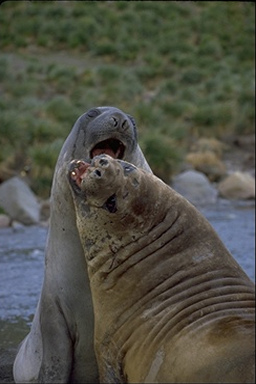 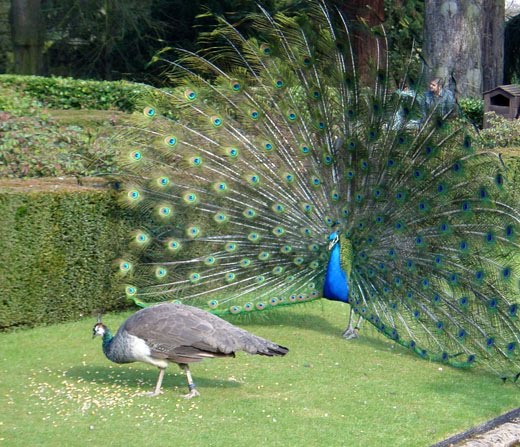 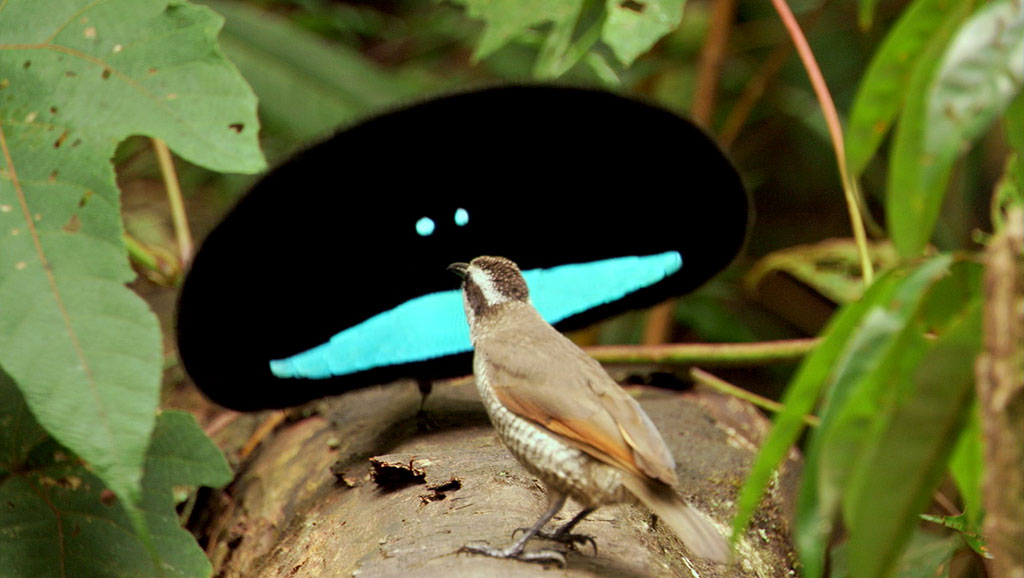 Superb bird of paradise mating dance video
Sexual selection
Acts on organism’s ability to obtain or successfully reproduce with a mate.
Often powerful enough to produce features that are harmful to survival (i.e. attract predators)
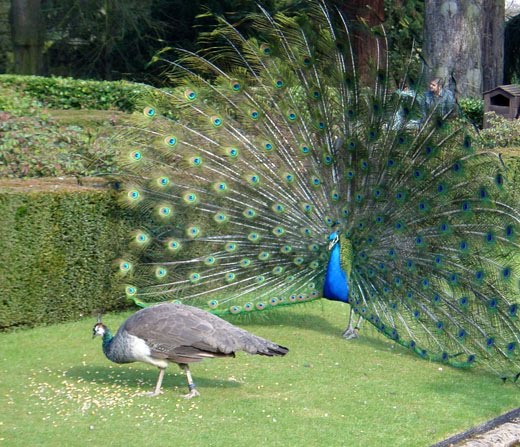 Can lead to extreme differences in male/female phenotypes!
Artificial Selection
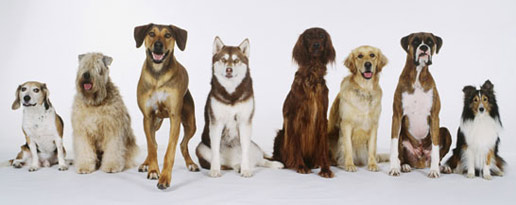 ?
Teosinte  modern Maize corn
Wild grass from Mexico and Central America
Can pollinate cultivated corn to produce viable seeds

What selective pressure did humans put on teosinte to develop modern corn?
[Speaker Notes: Gradual Changes over time - Types and amounts of starch production
Ability to grow in different climates and types of soil
Length and number of kernel rows
Kernel size, shape, and color
Resistance to pests]
Teosinte  modern Maize corn
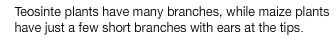 [Speaker Notes: Not only have the Kernels changed but the plant itself has evolved over time as well.]
What about animals?
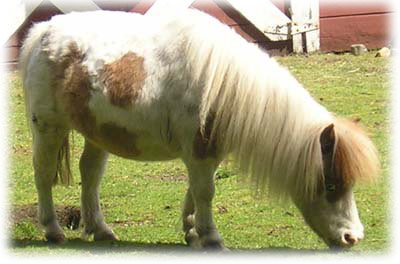 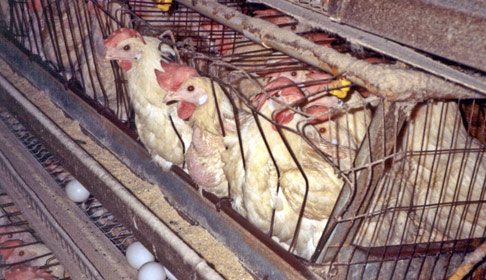 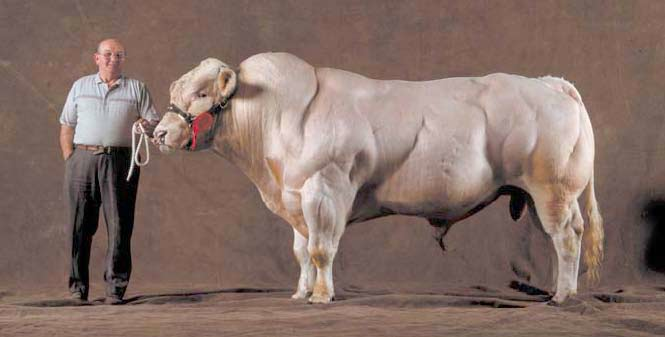 [Speaker Notes: Belgian Blue- Double muscling (which happens due to a mutation), have adapted to their environment, don’t do well in extremely cold climates because their skin is thin and they don’t deposit much fat.
Shetland Pony – used to pull carts]
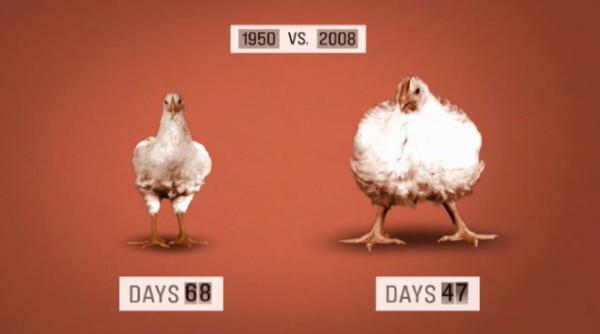 [Speaker Notes: Due to selective/artificial breeding]
Dog breeding
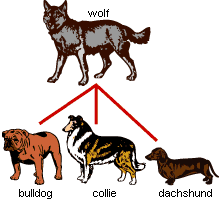 Wolf  dog ancestor  modern breeds

Selected traits for hunting, companionship
Designer dogs?
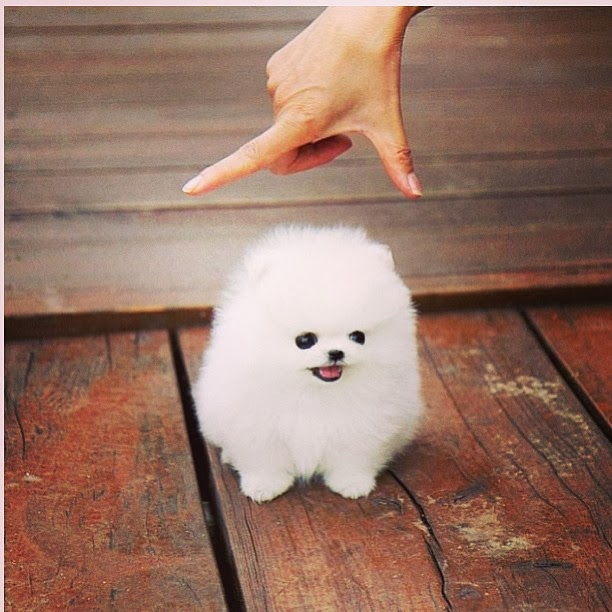 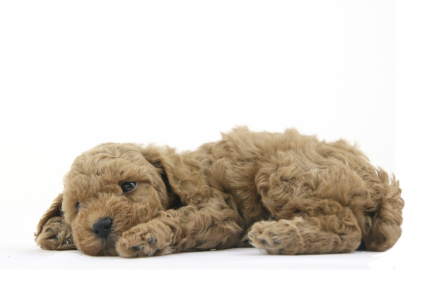 Questions?
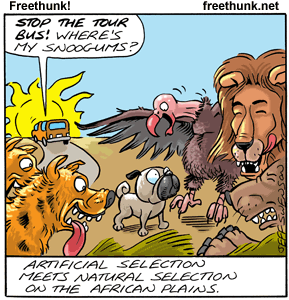 Structural Adaptation
Mimicry: When an organism mimics another organism to survive. Example: Moth Caterpillar defends itself by looking like a snake.
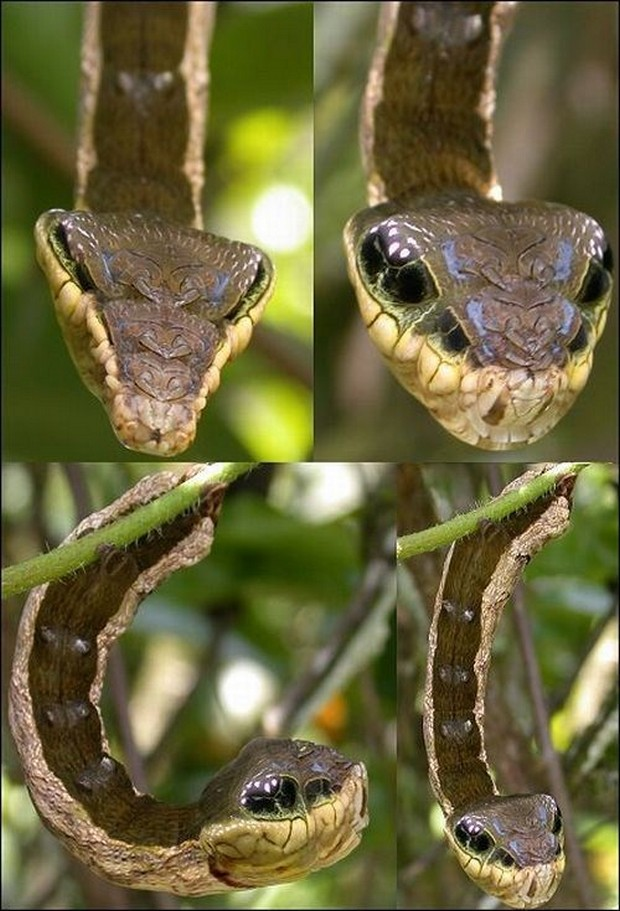 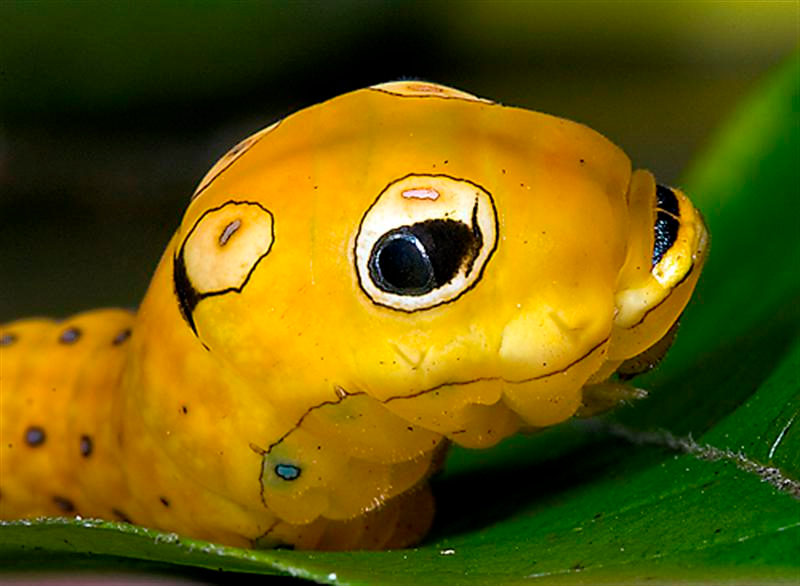 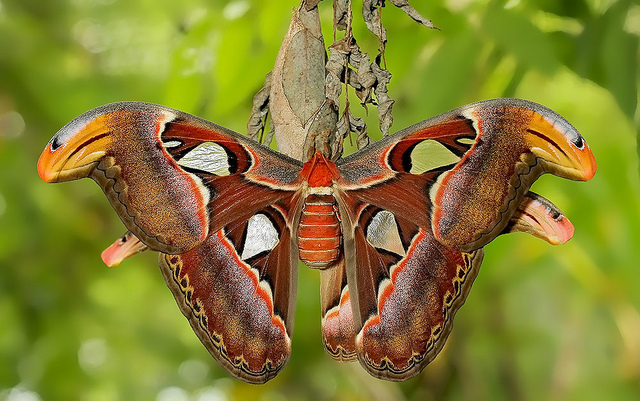 Behavioral Adaptations
Type of behavior that is learned over time.
Example: Caribou migration, Polar bear “hibernation”
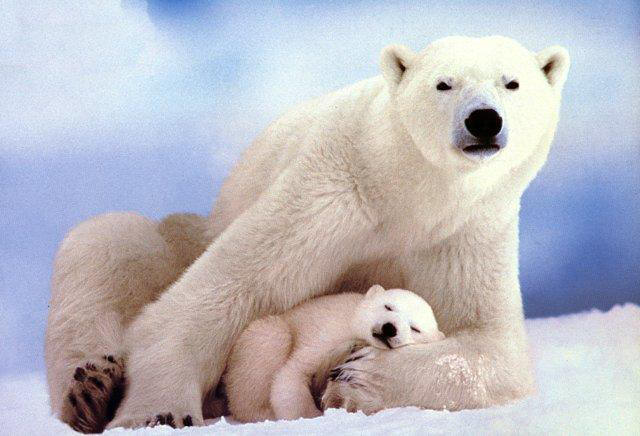 Structural Adaptation
Camouflage: Blending into something. Example: Leaf bug blends into leaf.
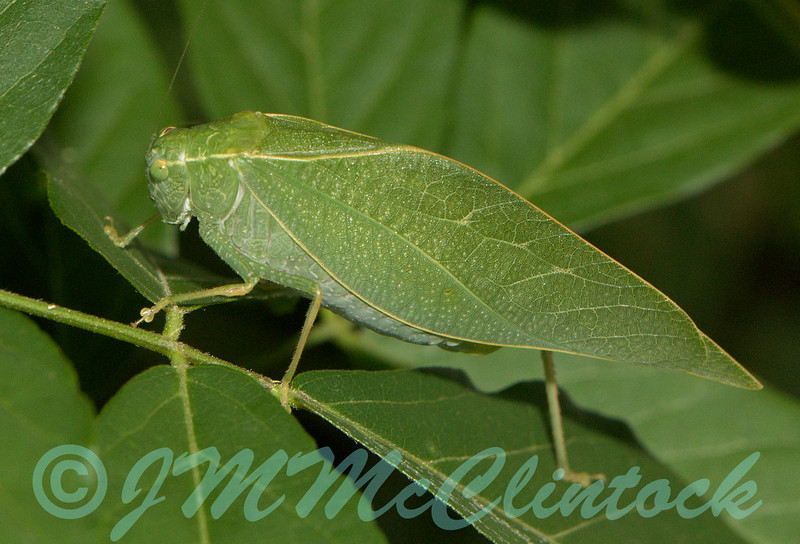 Anatomy
Homologous Structures: The same physical structure, but different functions. Example: Salamander arm, Turtle arm, human arm.
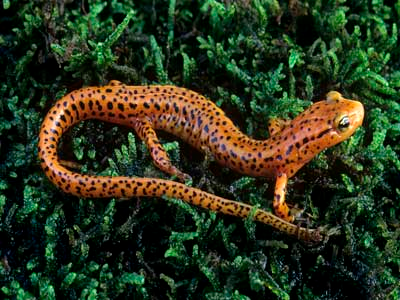 Anatomy
Analogous Structures: Different physical structure, same function. Example: Bird wing, butterfly wing.
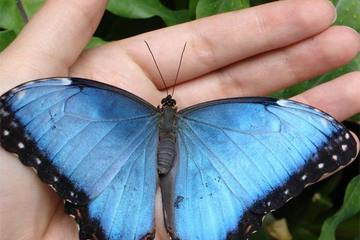 Anatomy
Vestigial Structures: Structures that are no longer necessary. Example: Ostrich wings, whale femur bone
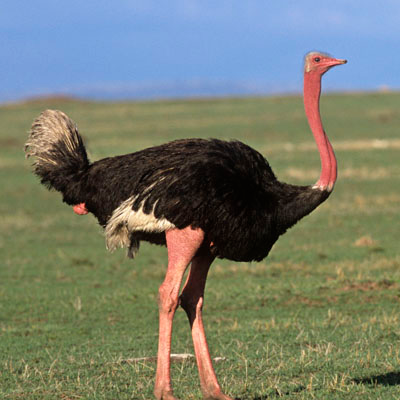 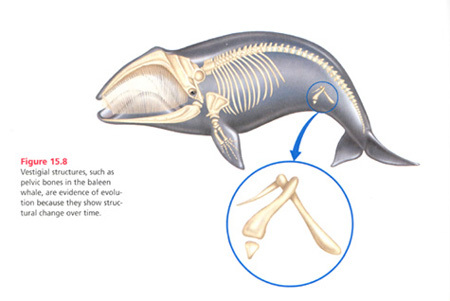 Genetic Drift
Random fluctuation in gene frequency which can cause one allele to become common in a population at the expense of the alternative allele.
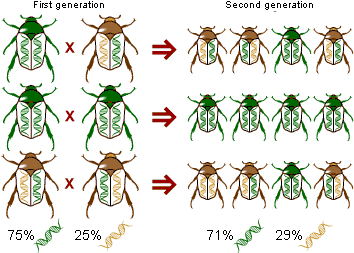 Geographic Isolation
A geographic boundary that separates a population. (Iguanas & turtles on the Galapagos Islands)
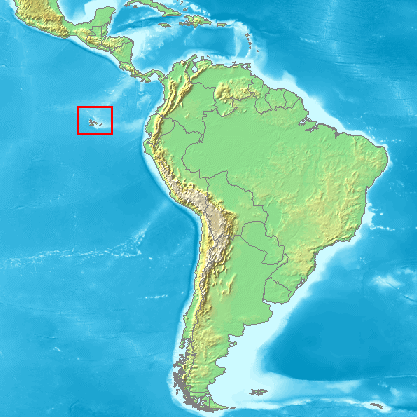 Reproductive Isolation
Members of a population are reproductively isolated from the normal population. (Trout: Rainbow trout spawn in the spring. Brook trout spawn in the fall.)
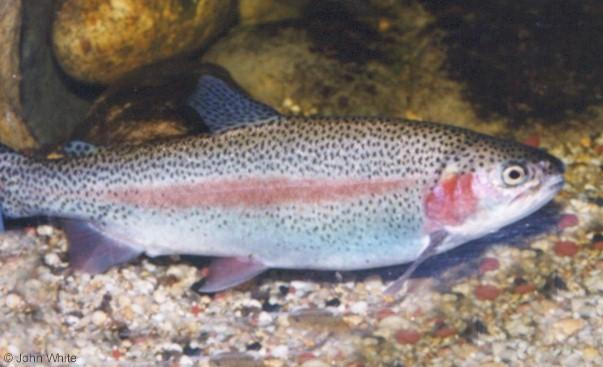 Chromosomal Fusion
Two chromosomes fusing together. 

All great apes apart from man have 24 pairs of chromosomes. There is therefore a hypothesis that the common ancestor of all great apes had 24 pairs of chromosomes and that the fusion of two of the ancestor's chromosomes created chromosome 2 in humans. The evidence for this hypothesis is very strong.
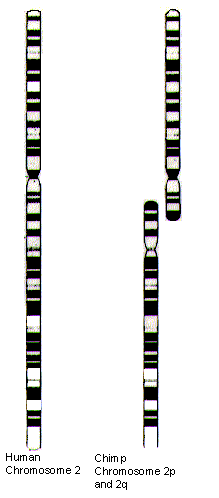 Gene flow
The transfer of alleles or genes from one population to another. Migration into or out of a population may be responsible for a marked change in allele frequencies
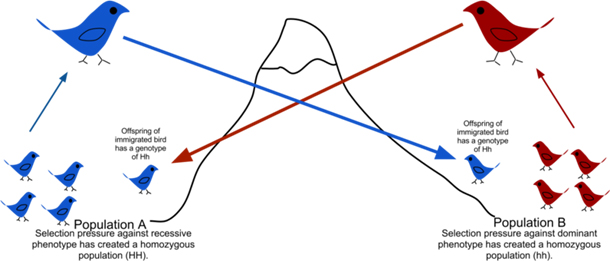